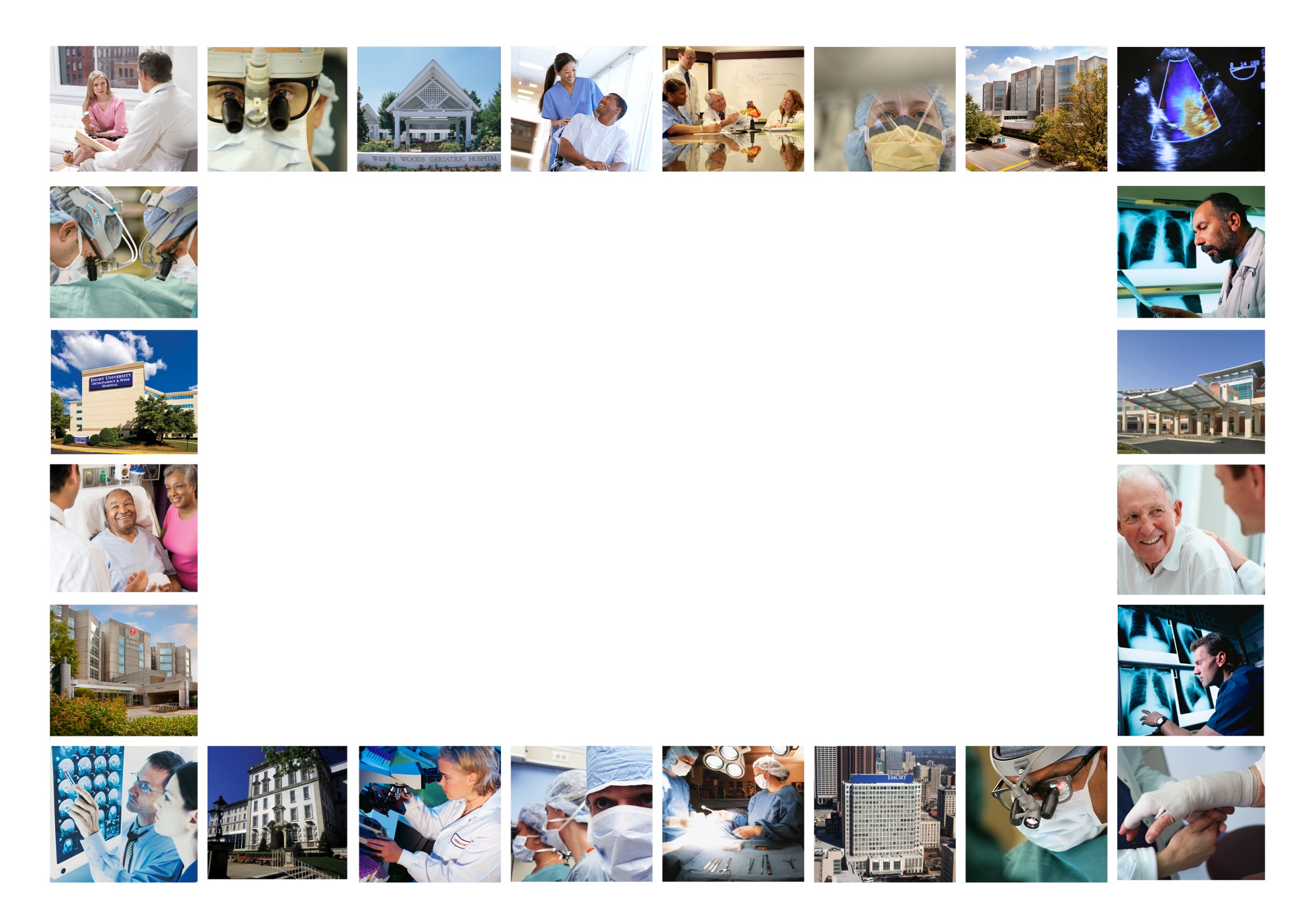 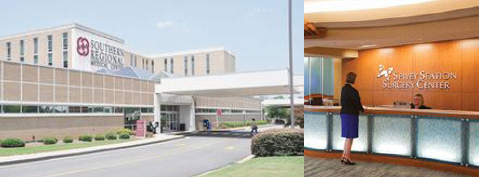 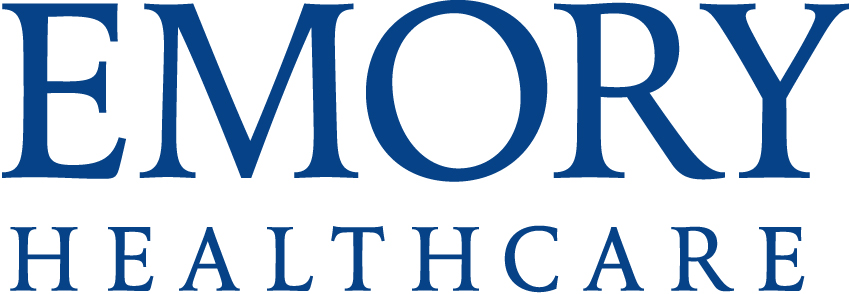 Insert Title
2
3
4